SUMMARIES OF CARE
USE CASE
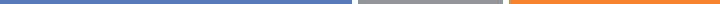 STREAMLINED DOCUMENT EXCHANGE BETWEENCOMMUNITY HEALTH CENTER AND PARTNER HOSPITALS
CCDs exchanged via the Mass HIway
CCDs exchanged via the Mass HIway
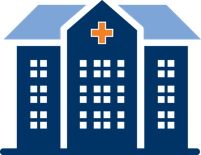 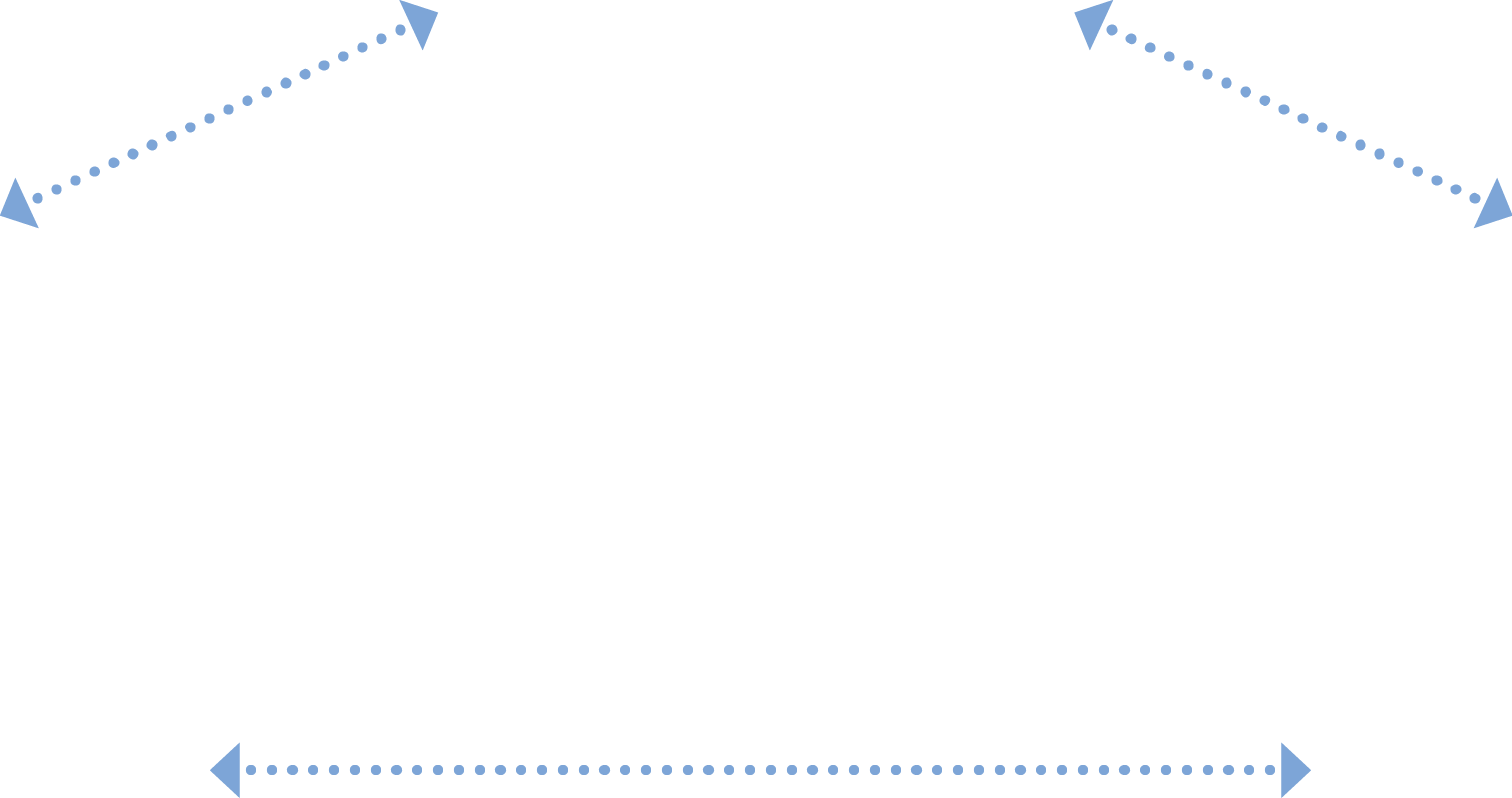 THE DIMOCK CENTER
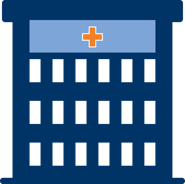 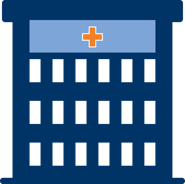 BETH ISRAEL DEACONESS CENTER
BOSTON CHILDREN’S HOSPITAL
Improve patient care through document sharing via HIE to reduce recording errors and eliminate redundant medical care.
GOAL
Icons provided by MeHI at mehi.masstech.org/Icons
SUMMARIES OF CARE
USE CASE
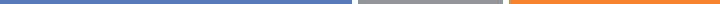 STREAMLINED DOCUMENT EXCHANGE BETWEEN COMMUNITY HEALTH CENTER AND PARTNER HOSPITALS
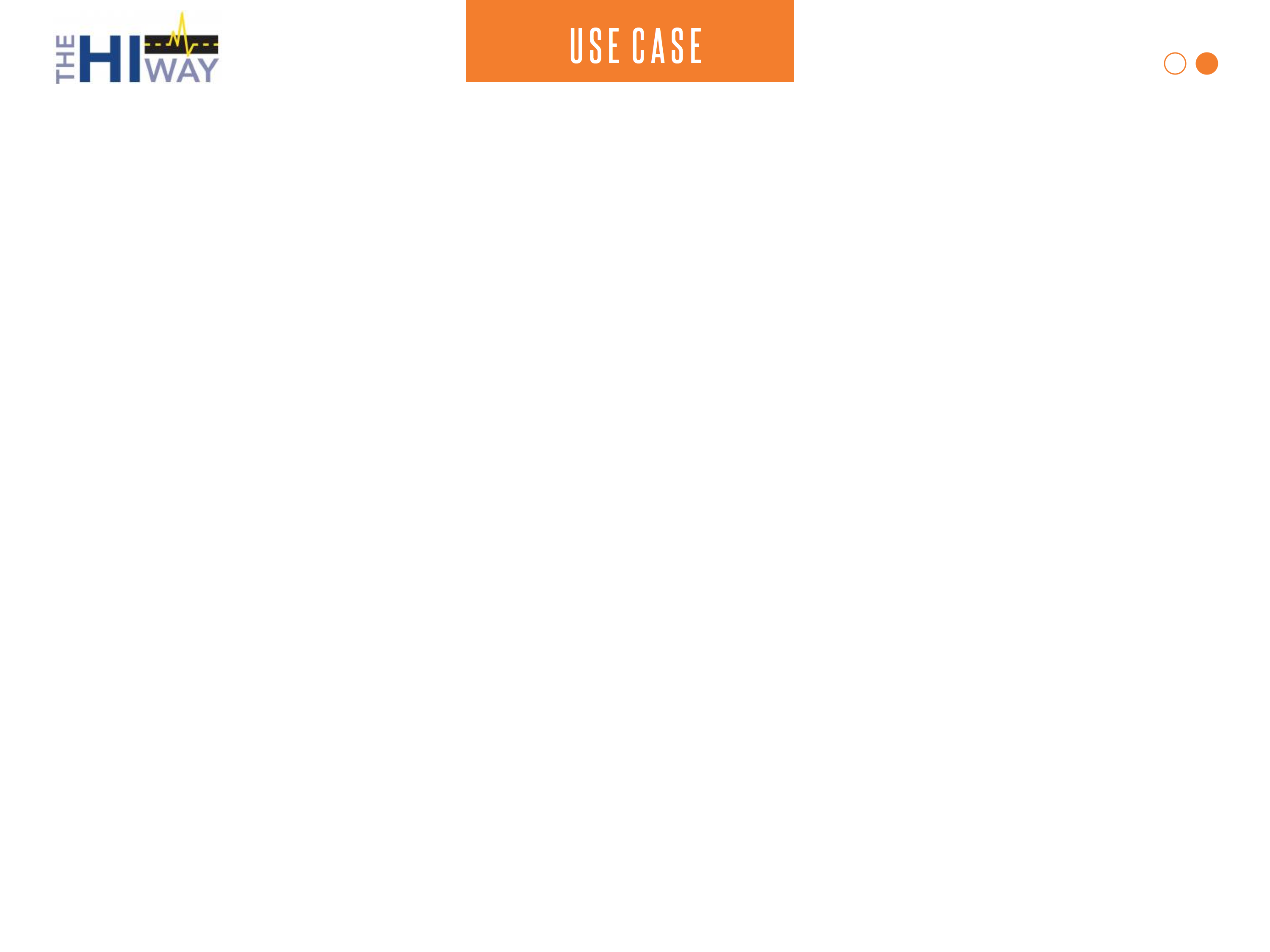 ORGANIZATION
STORY
The Dimock Center
The Dimock Center provides Boston residents with convenient access to comprehensive high-quality, low-cost health care and human services. In the past, when Dimock’s primary care patients received inpatient or Emergency Department acute-care services at local hospitals, the health center did not receive electronic discharge summaries automatically from local hospitals. This hindered Dimock’s ability to deliver optimal care as these patients transitioned from the hospital to the ambulatory setting.

Dimock developed new workflows to streamline the communications using the Mass HIway. This conduit allowed Dimock to electronically share CCDs with two of Boston’s cornerstone institutions, Beth Israel Deaconess Medical Center (BIDMC) and Boston Children’s Hospital (BCH).

Dimock and the city hospitals are actively piloting the use of the Mass HIway technology to rapidly exchange real-time, comprehensive, and accurate patient information between ambulatory and hospital settings. The deployment of Health Information Exchange in this manner facilitates medication reconciliation, reduces errors, and eliminates testing duplications and examination redundancies. The HIE solution thereby improves healthcare delivery and 
lowers costs.
GOAL
To offer uninterrupted patient care by automating communication and document sharing between the Dimock Center and two Boston hospitals
TRADING PARTNERS AND SYSTEMS
The Dimock Center
Beth Israel Deaconess Center (BIDMC)
Boston Children’s Hospital (BCH)
DATA TO EXCHANGE
Continuity of Care Documents (CCDs)
READ 
THE FULL STORY
Icons provided by MeHI at mehi.masstech.org/Icons